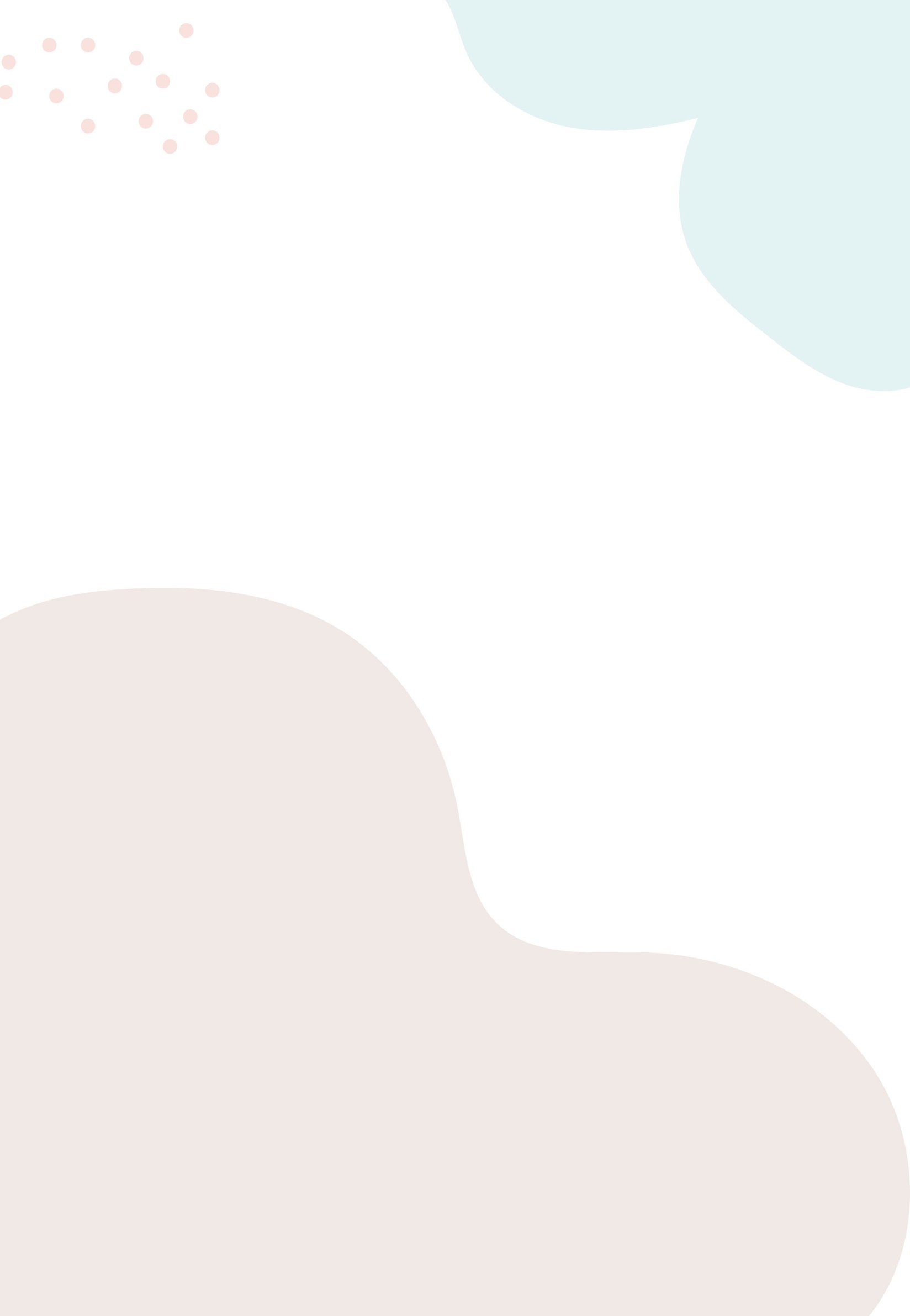 ALL ABOUT ME
Birthday:
Name:
THIS OR THAT
MY FAVORITES
Movie:
Morning OR Night
Book:
Blue OR Pink
Hobby:
Christmas OR Halloween
Dessert:
Sweet OR Salty
Food:
Tea OR Coffee
Beverage:
Sports:
Summer OR Winter
Season:
MORE ABOUT ME…
I am happiest when
My likes
I dislike
I work best when
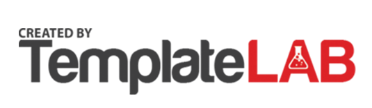